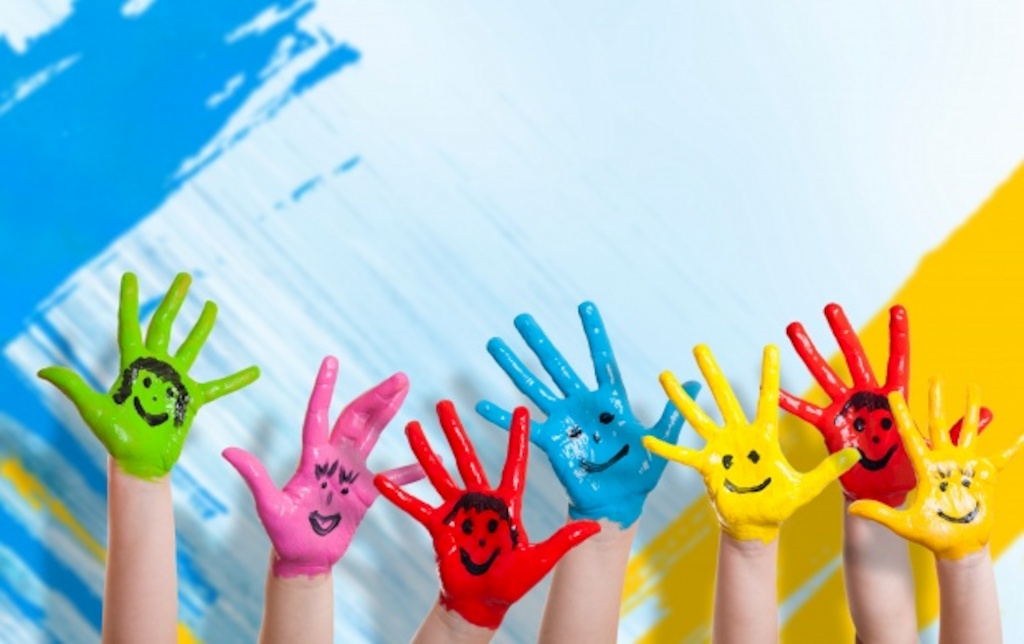 Муниципальное казенное дошкольное образовательное учреждение-
детский сад комбинированного вида№3 Барабинского района
Новосибирской области
«Роль семьи в развитии  поисково-исследовательской  активности ребенка»
Анкета для родителей: 1. Проявляется ли исследовательская активность Вашего ребенка? В чем? 2.С какими предметами и материалами любит экспериментировать Ваш ребенок? 3. Продолжает ли ребенок экспериментирование, начатое в детском саду дома?   Если да, то как часто? 4. Принимаете ли Вы участие в экспериментальной деятельности Вашего ребенка?   Если да, то какое? 5. Если ребенок достигает какого-либо результата эксперимента, делится ли он с   вами своими открытиями?
Советы: - не следует отмахиваться от желаний ребенка, ведь в основе этого «любопытства» лежит любознательность, в результате которой появляется потребность в исследовании; - никогда не отказываться от совместных действий с ребенком, игр и т. п. ; - нельзя запрещать исследовательскую деятельность, т. к. это сковывает активность и самостоятельность ;- нельзя указывать на ошибки и недостатки, т. к. осознание своей неуспешности гасит интерес к этому виду деятельности. Нужно формировать умение у детей доводить начатое дело до конца и давать положительную оценку деятельности.
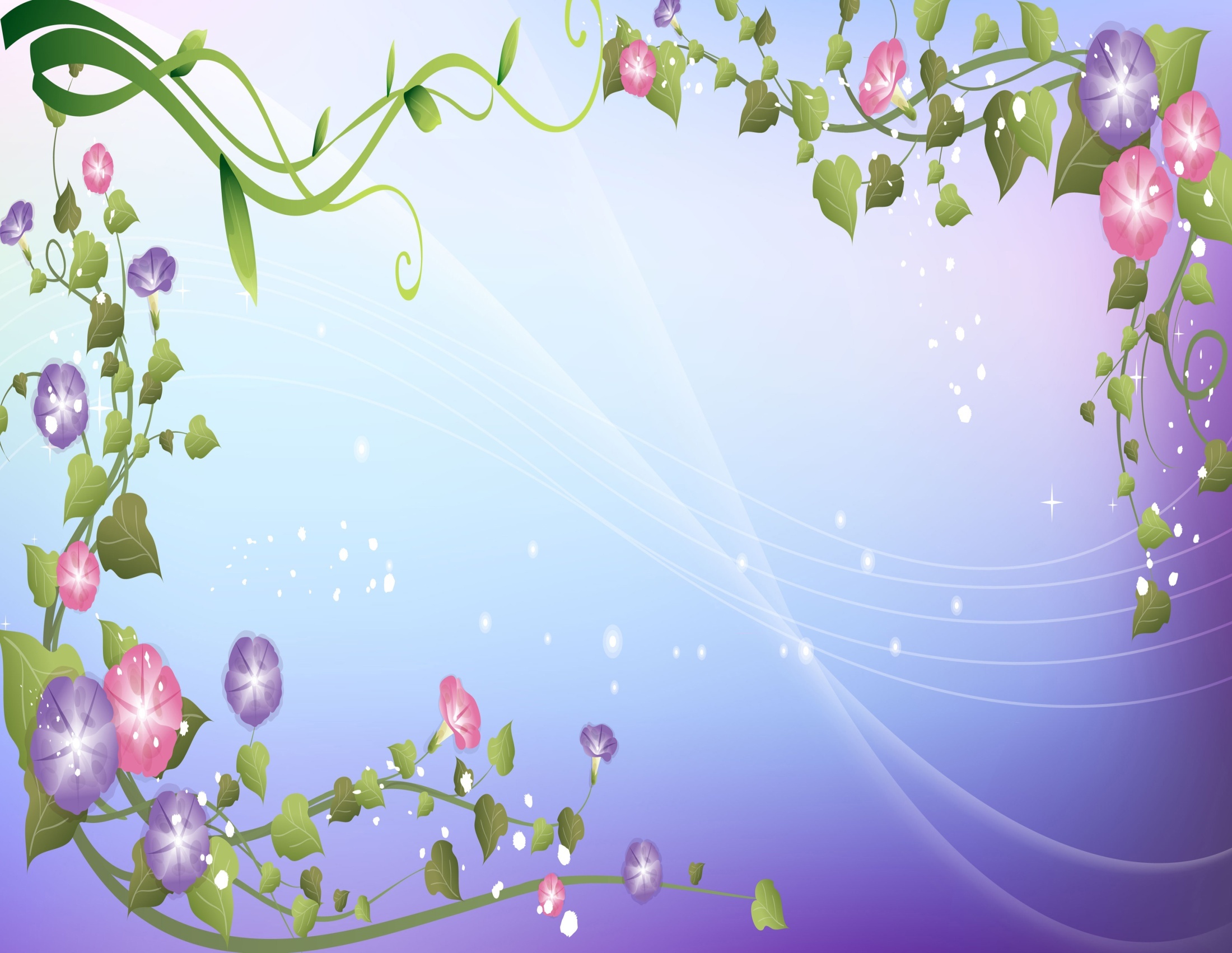 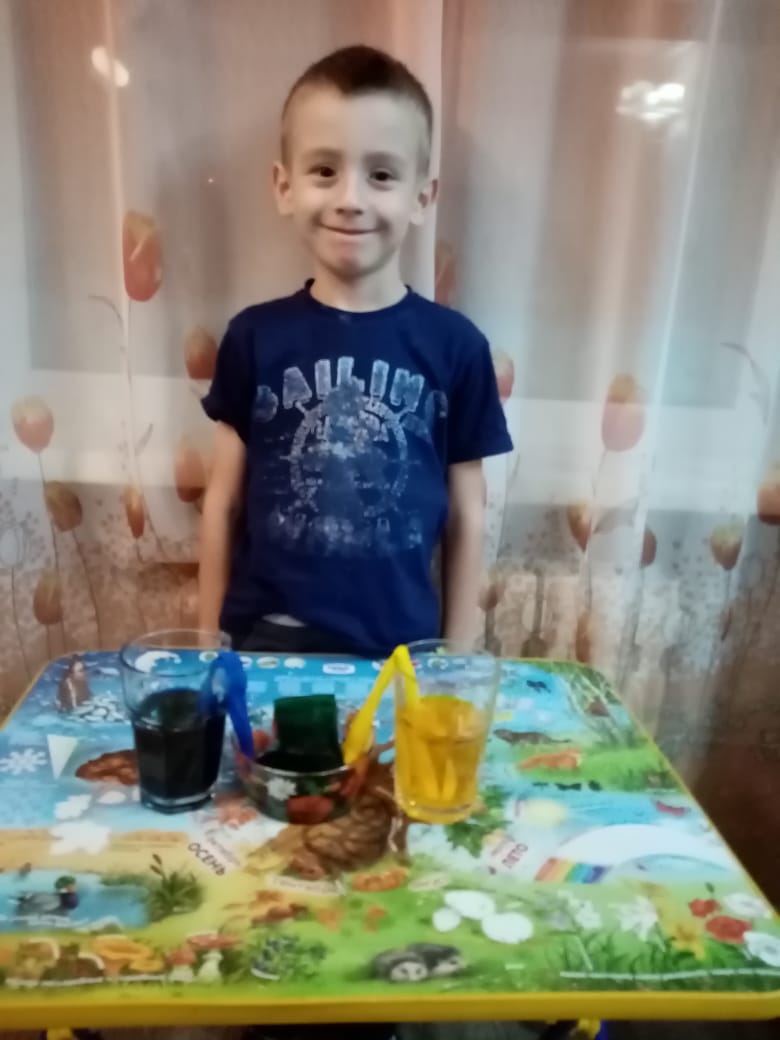 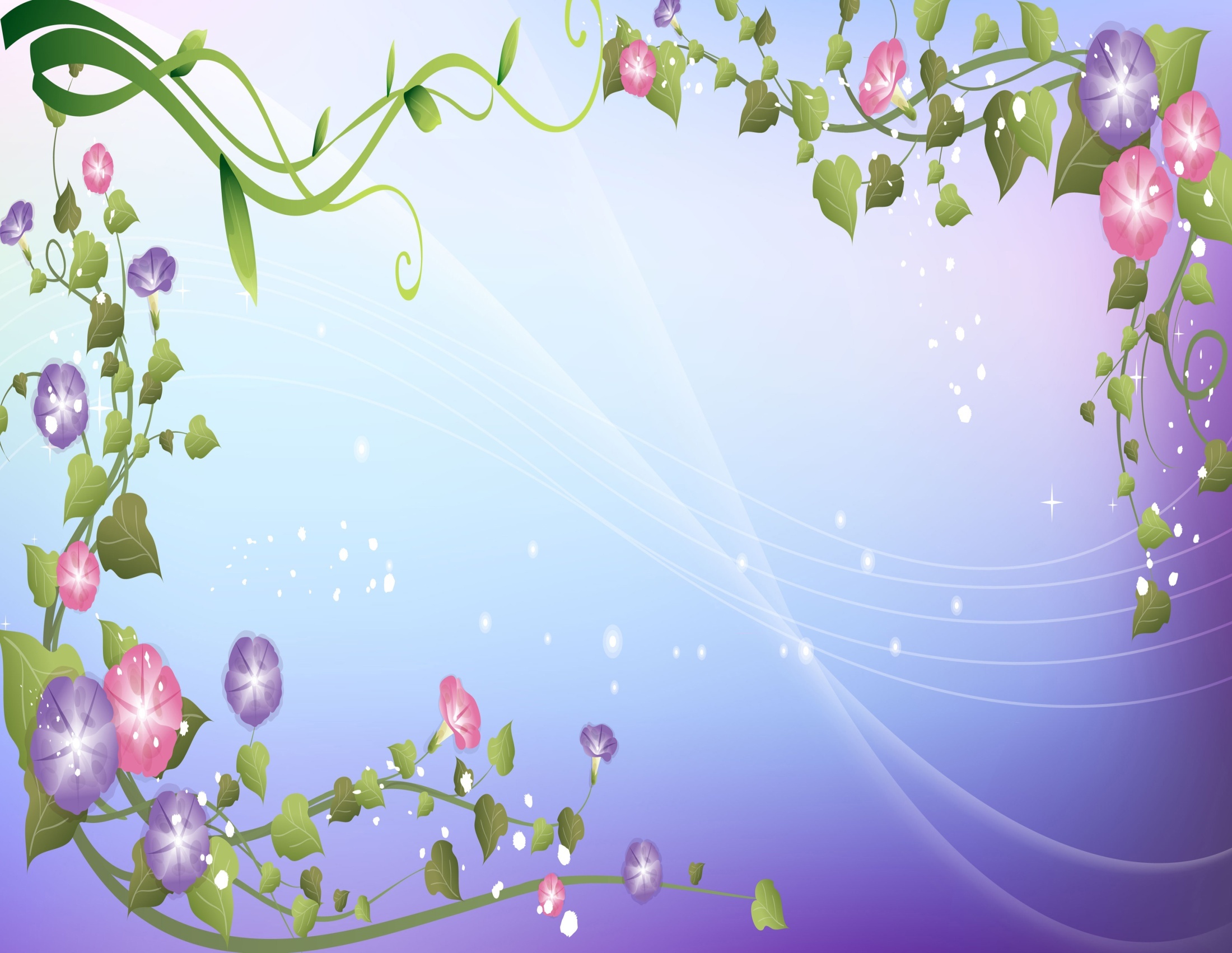 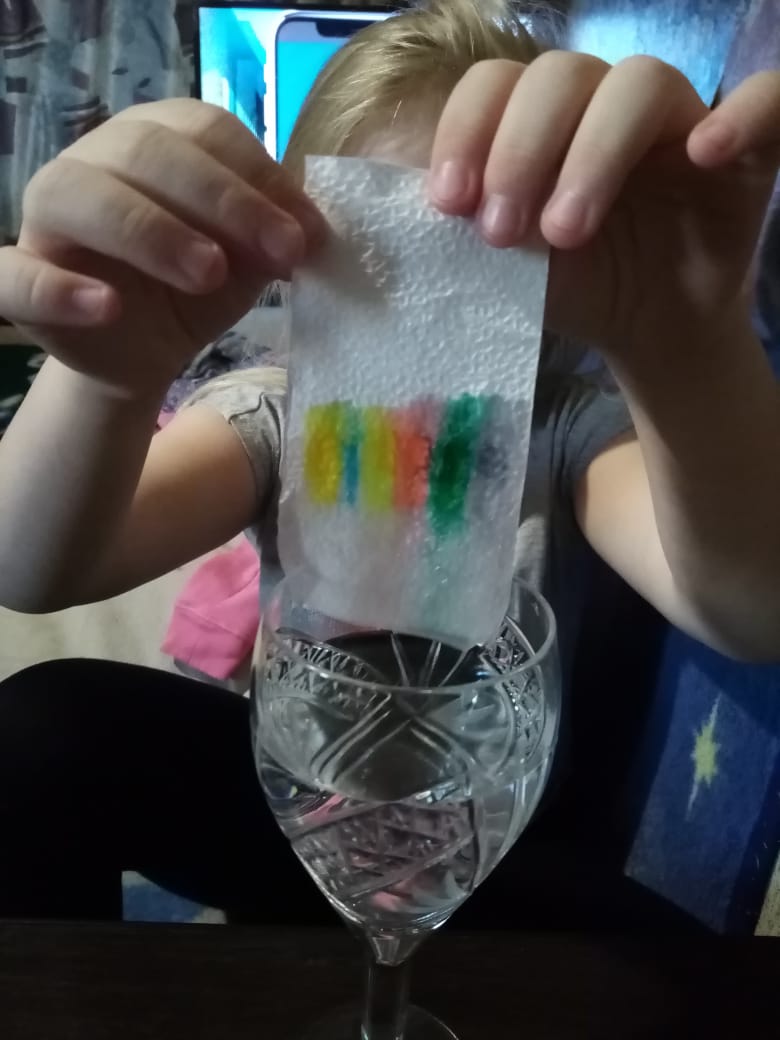 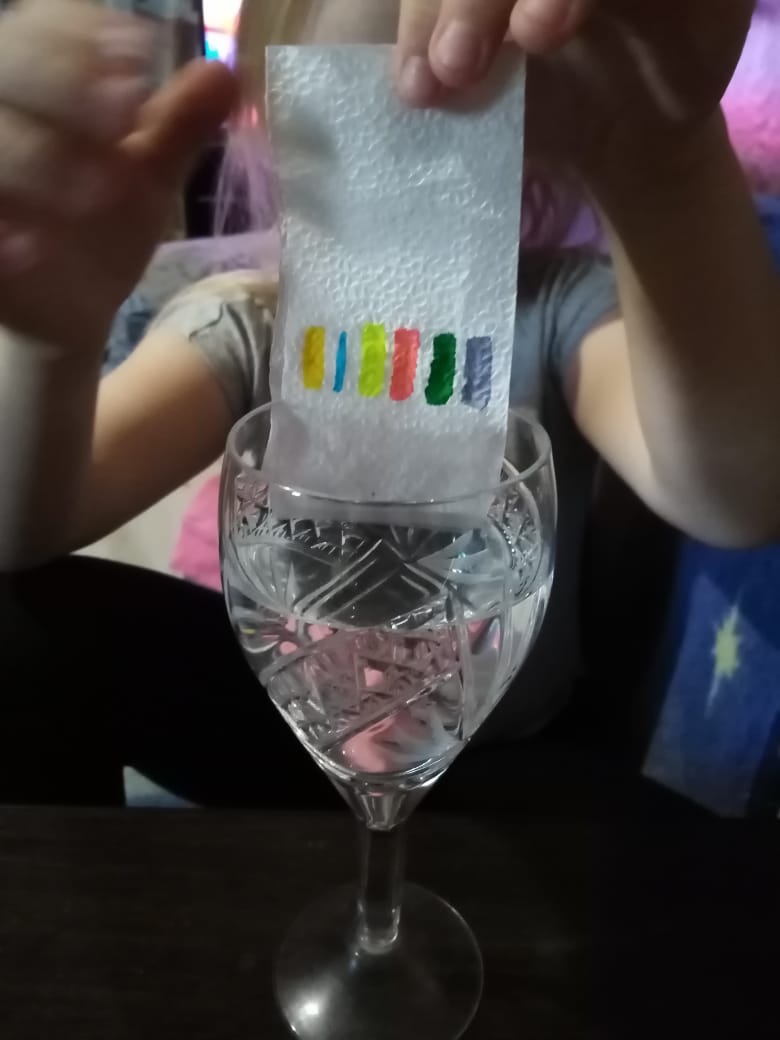 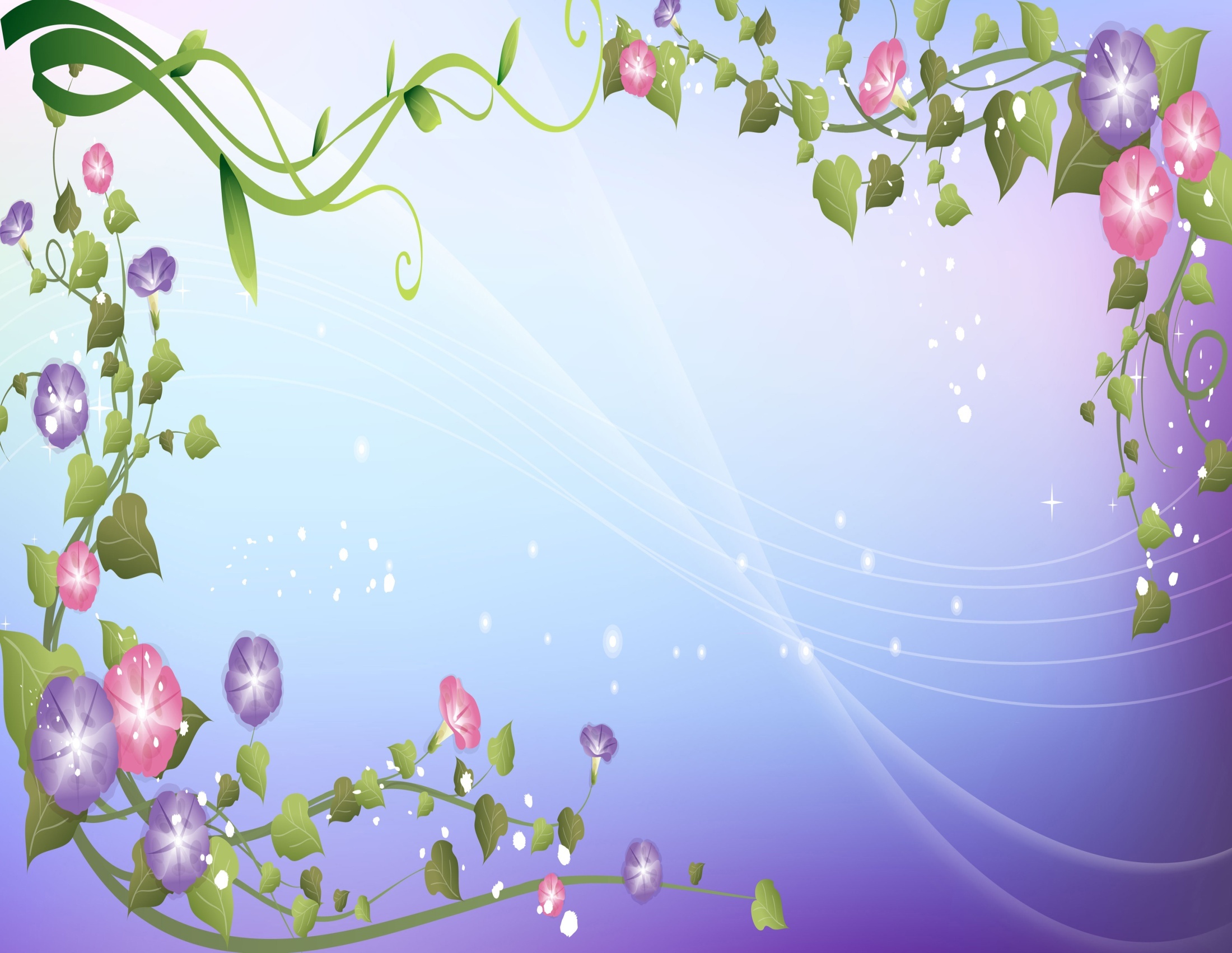 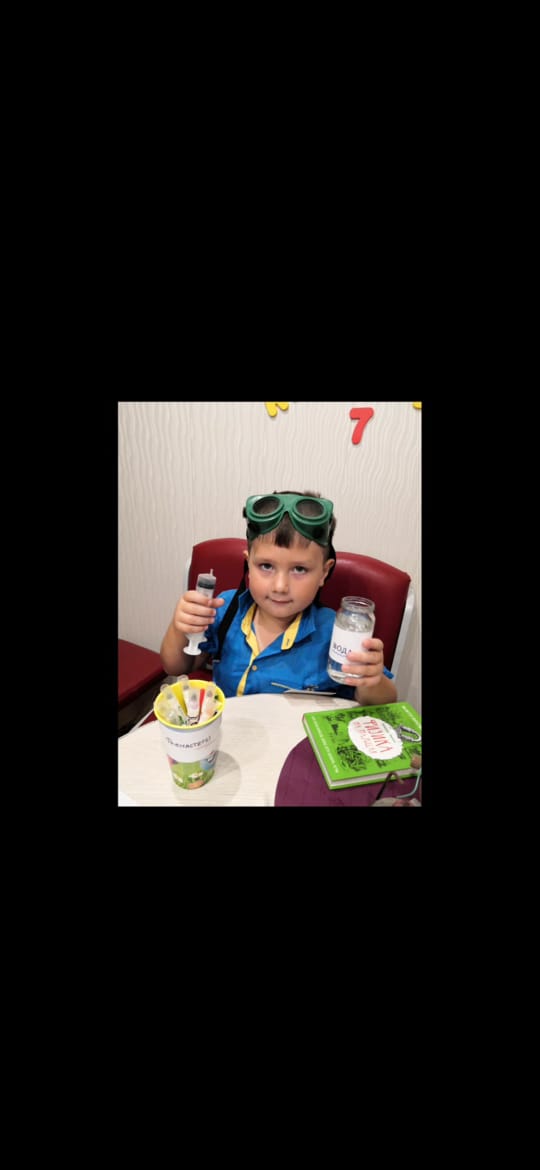 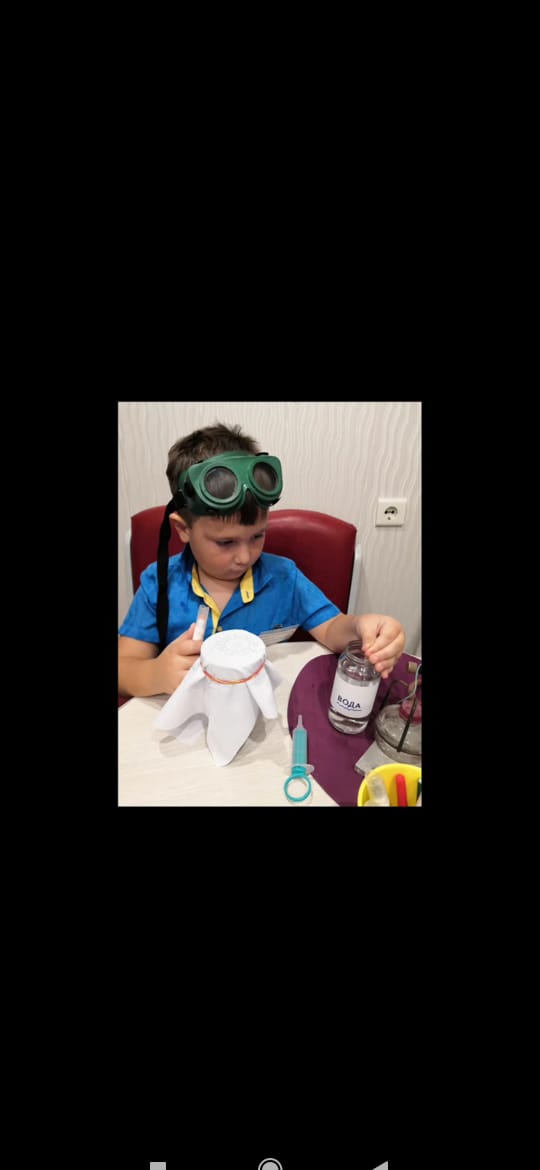 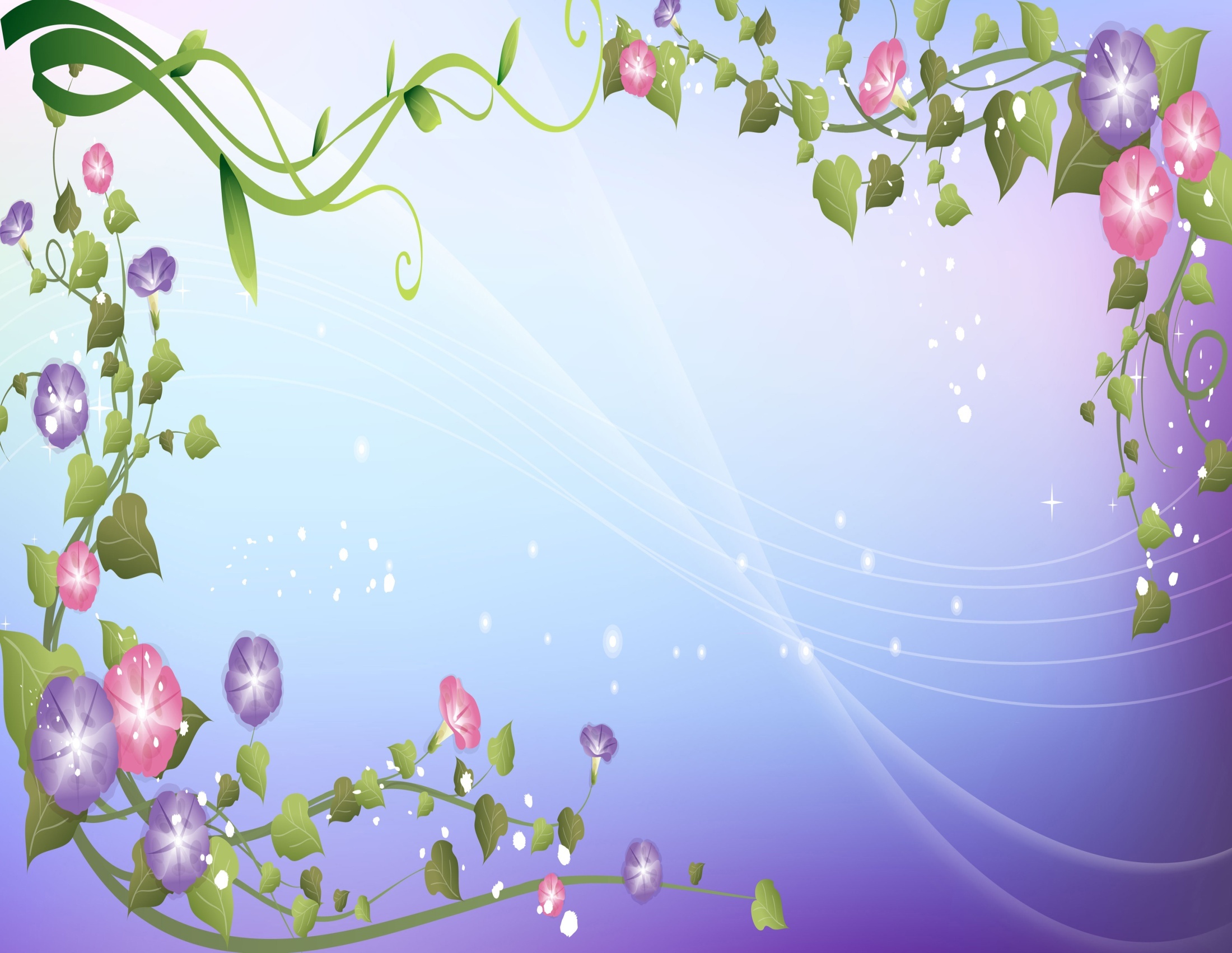 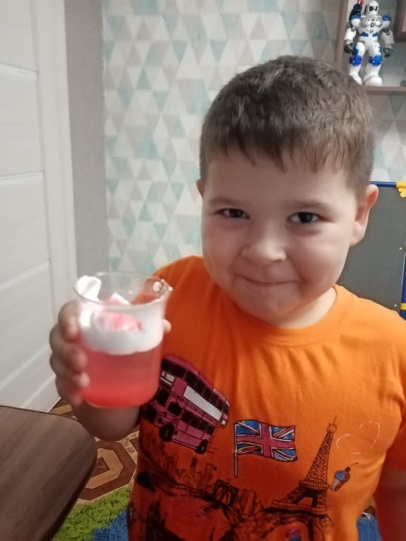 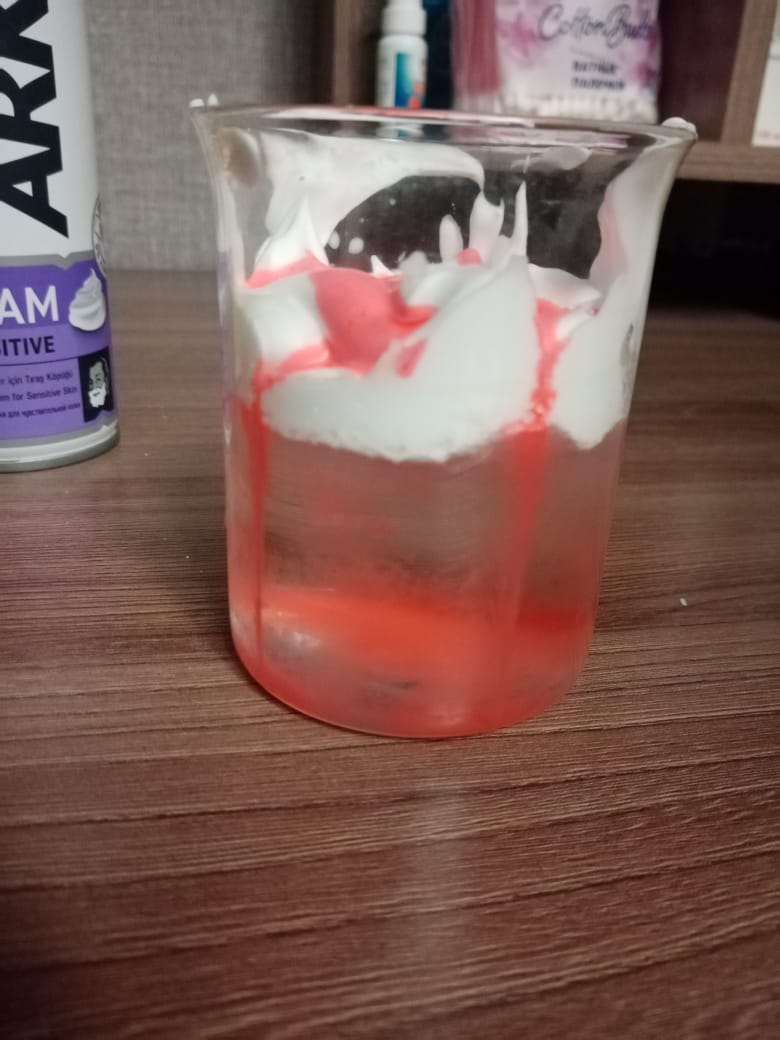 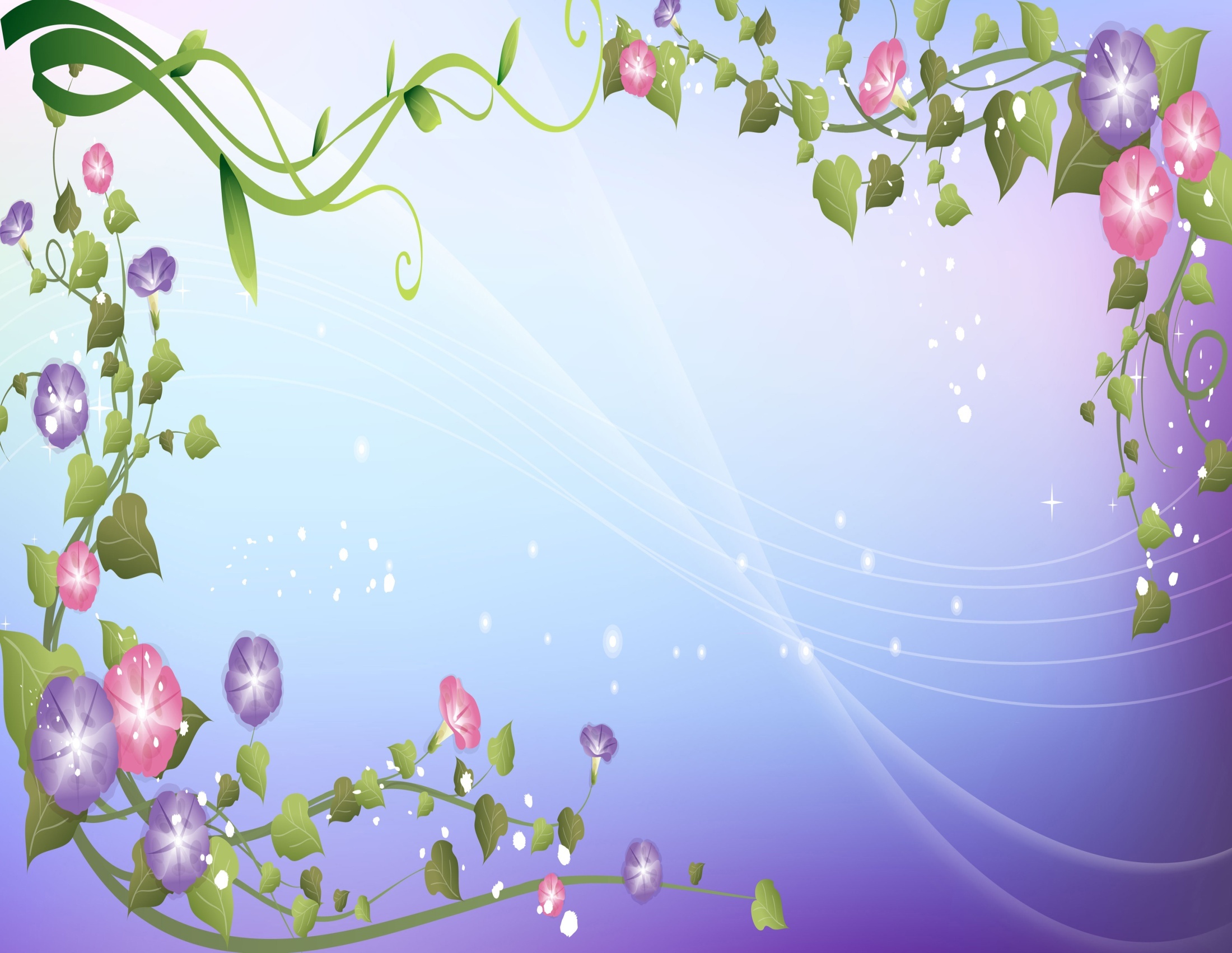 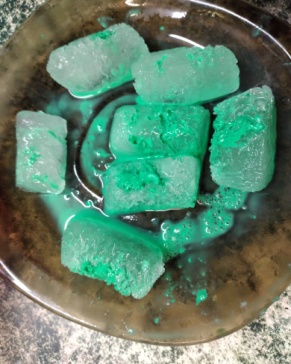 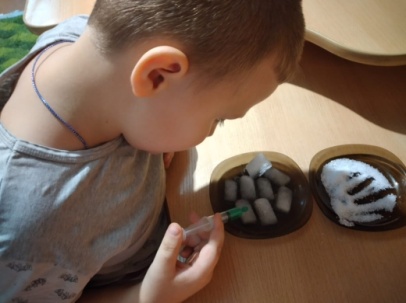 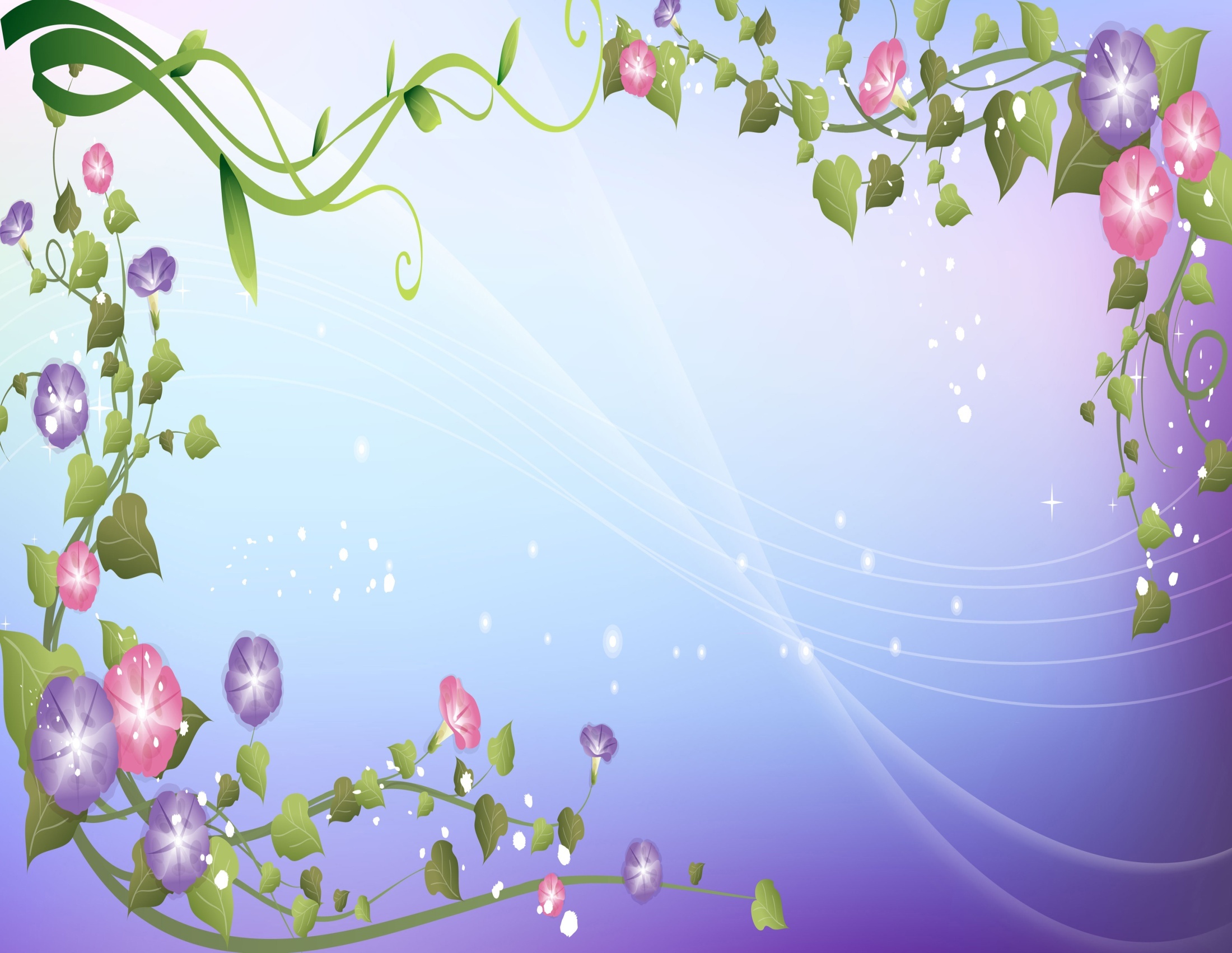 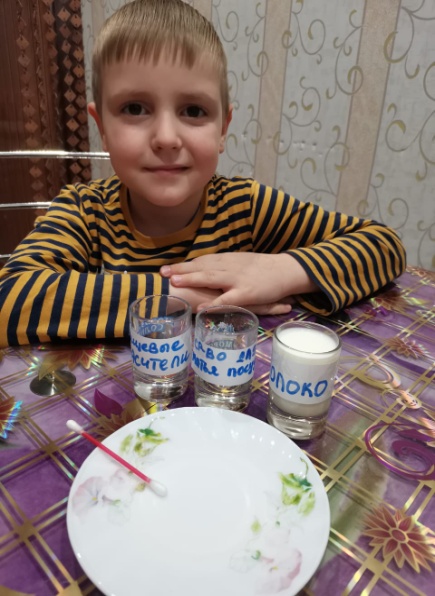 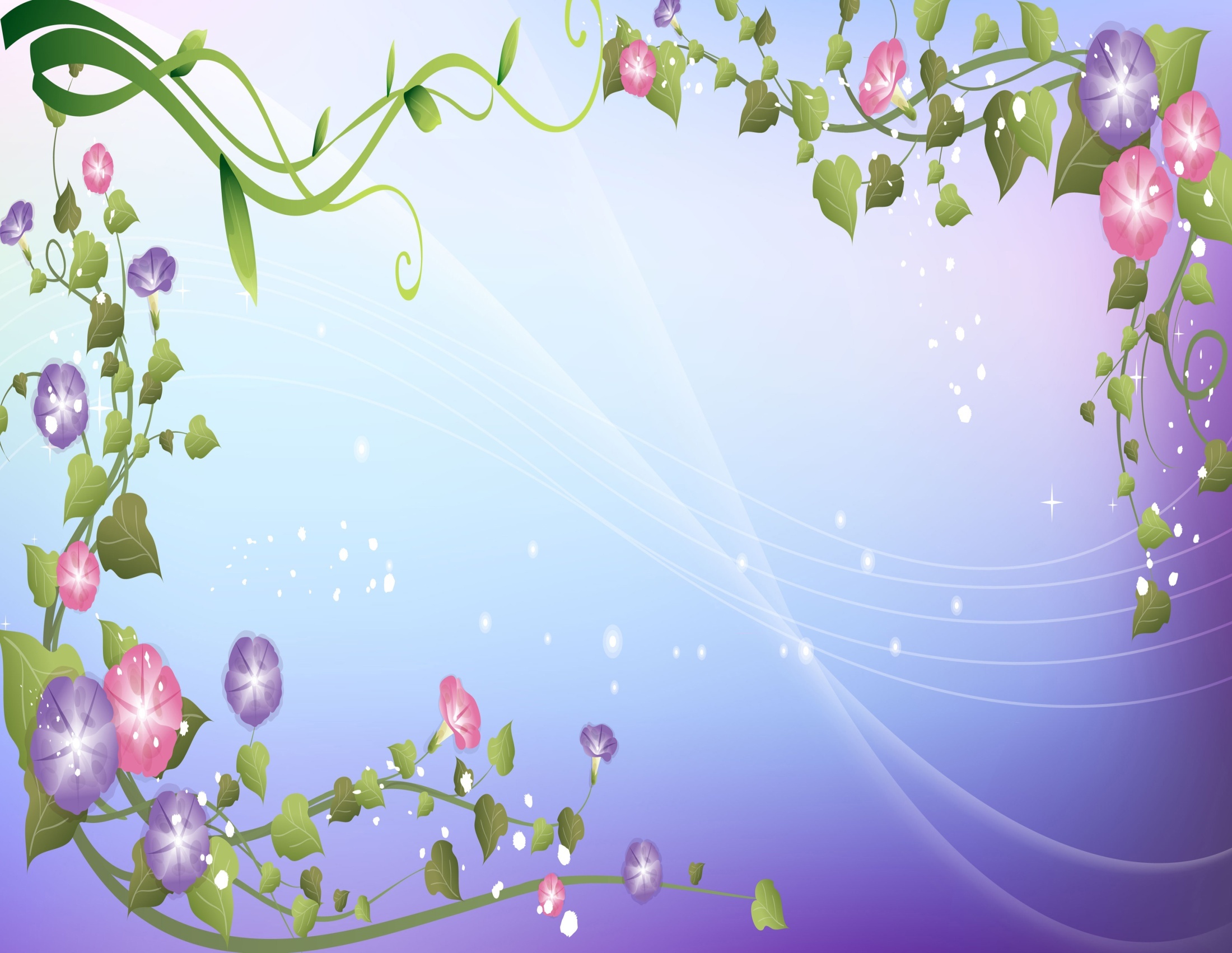 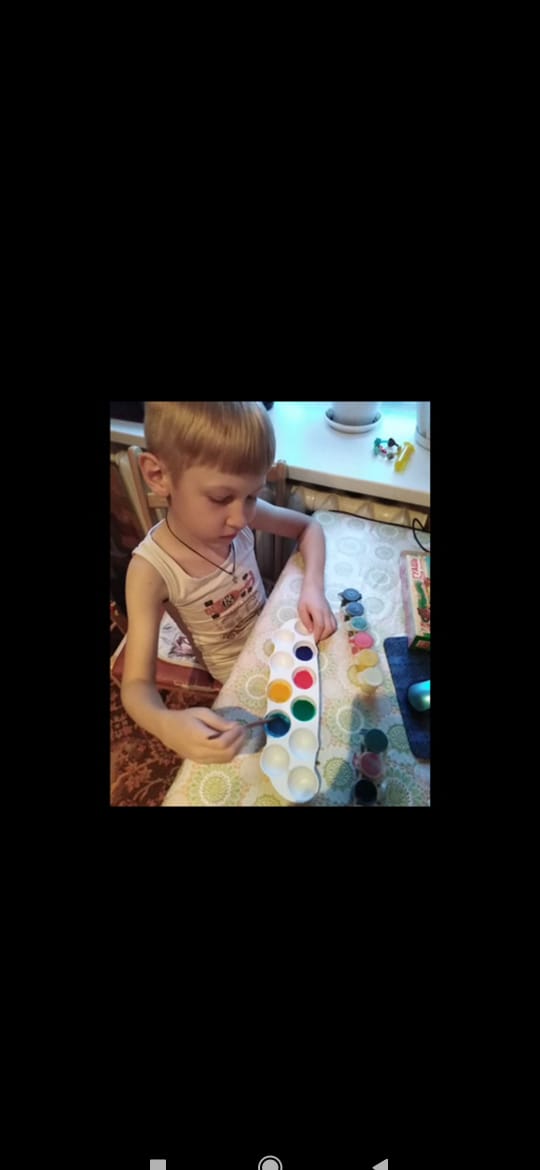 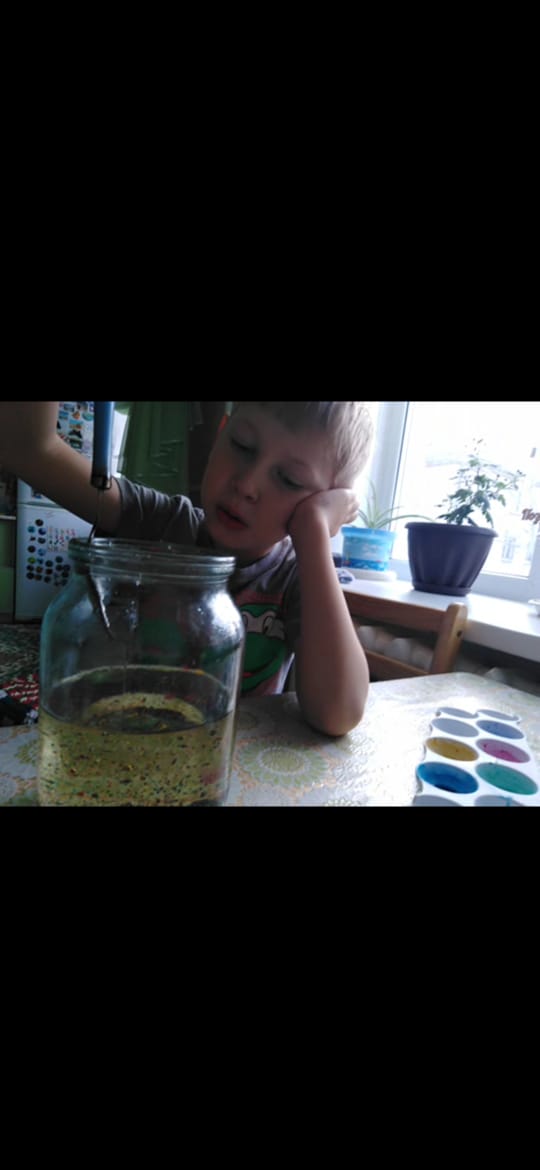 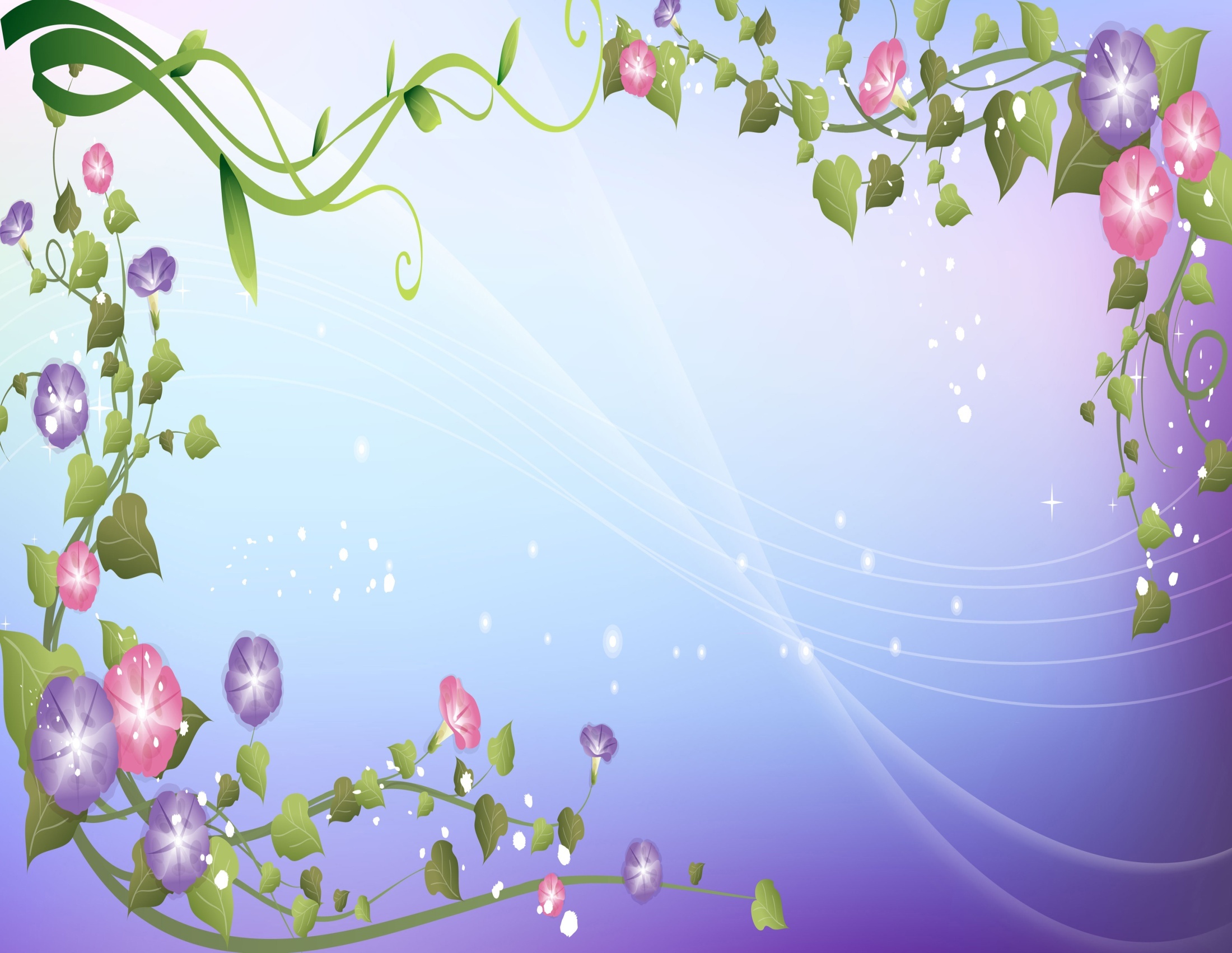 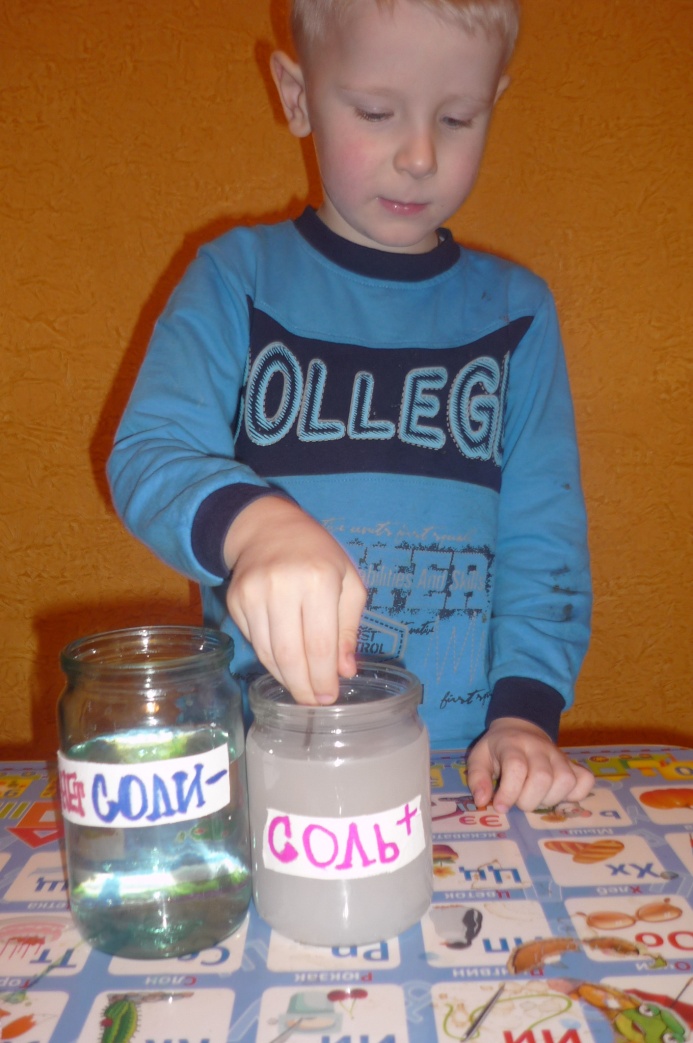 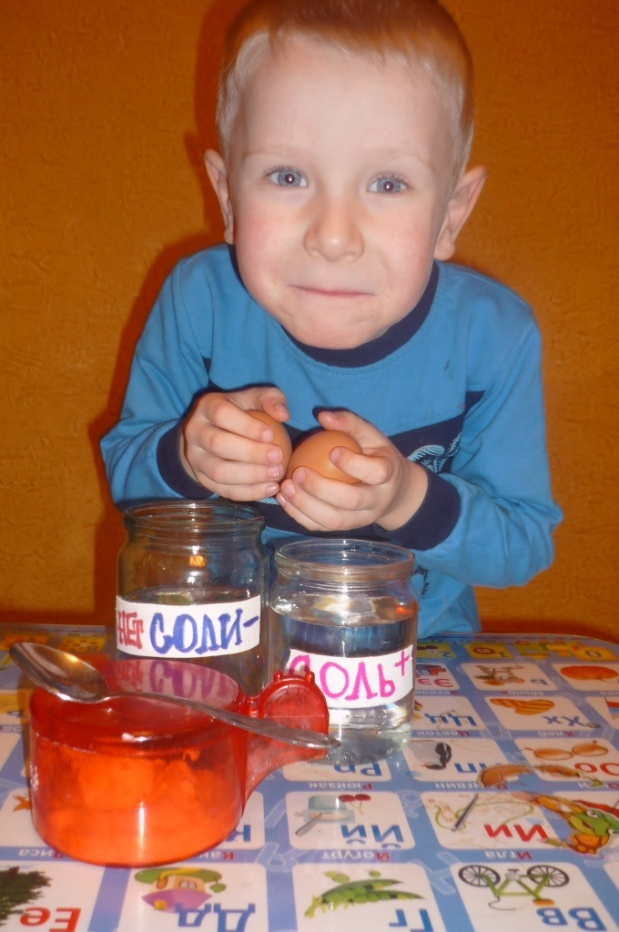 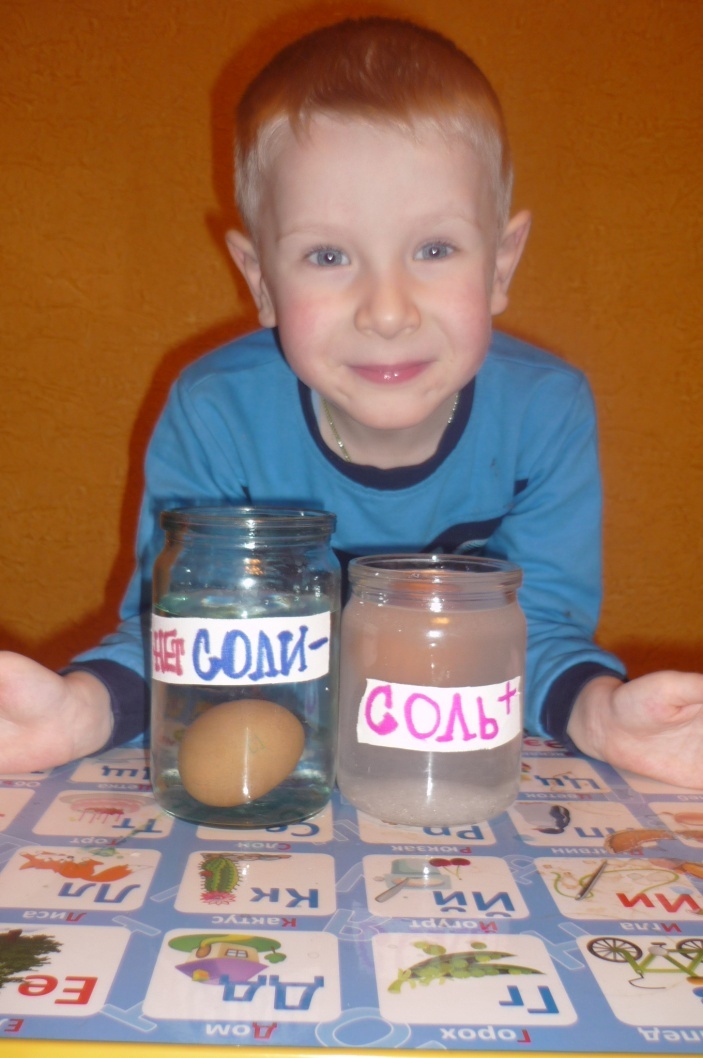 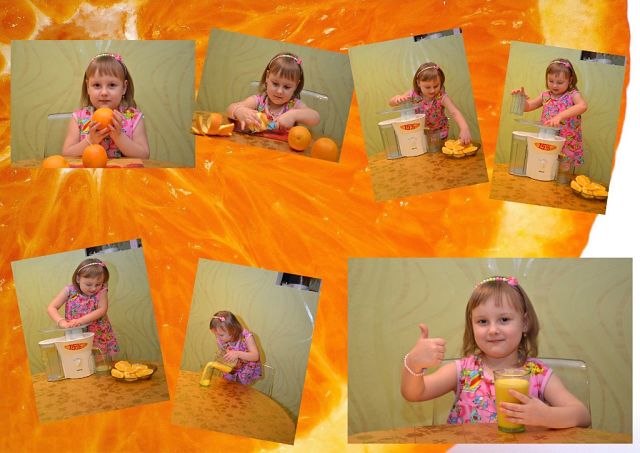 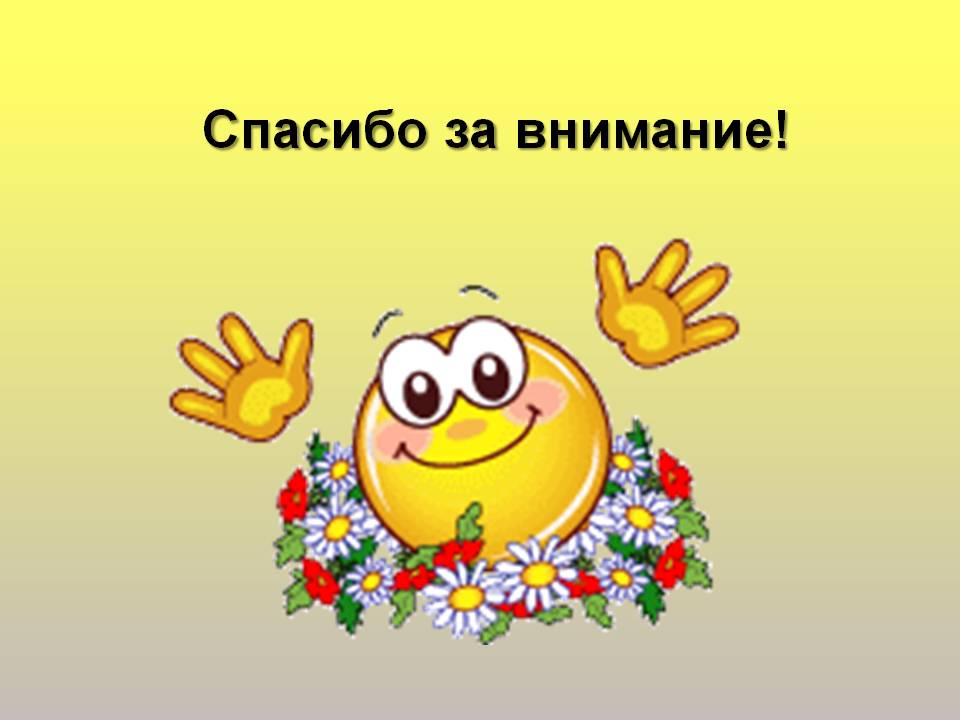